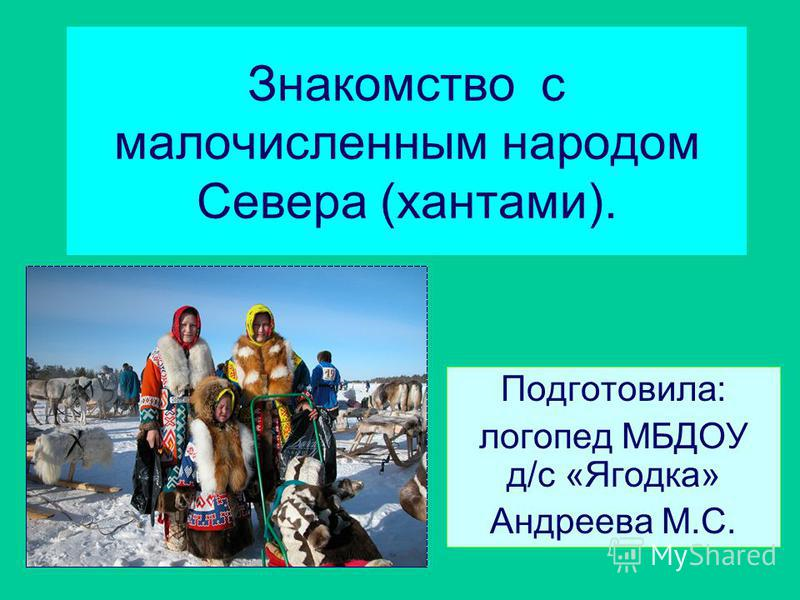 ЗНАКОМСТВО С МАЛОЧИСЛЕННЫМИ НАРОДАМИ СЕВЕРА (ХАНТАМИ)
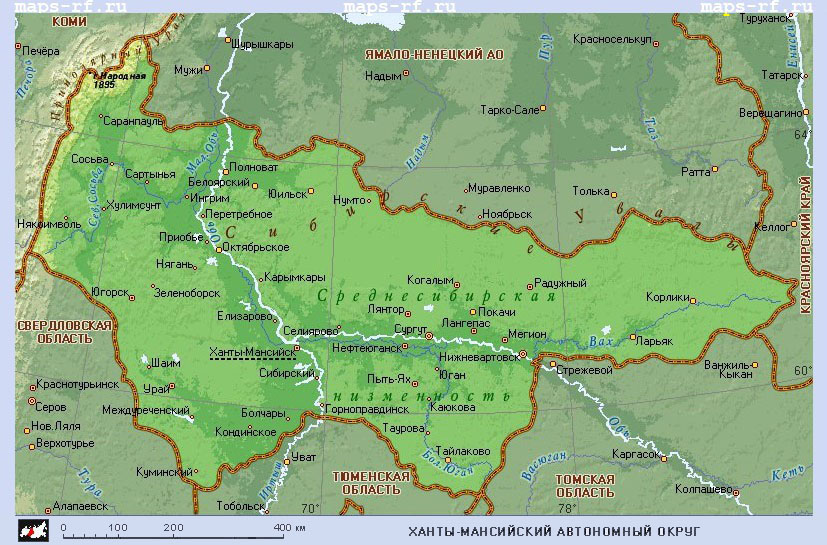 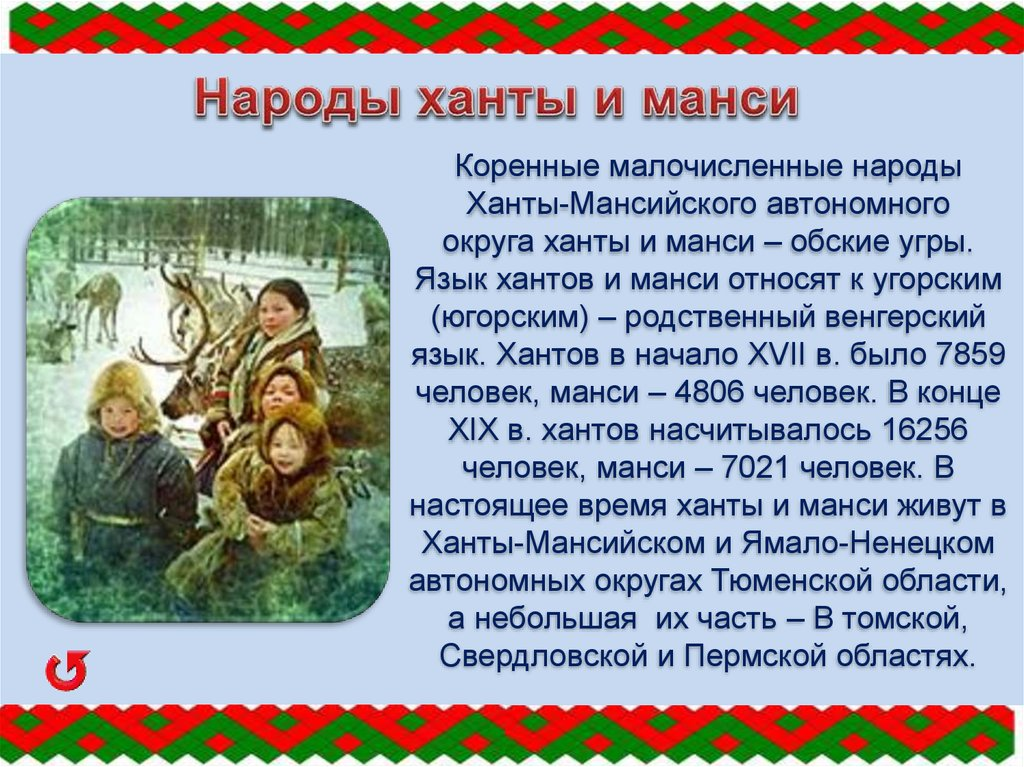 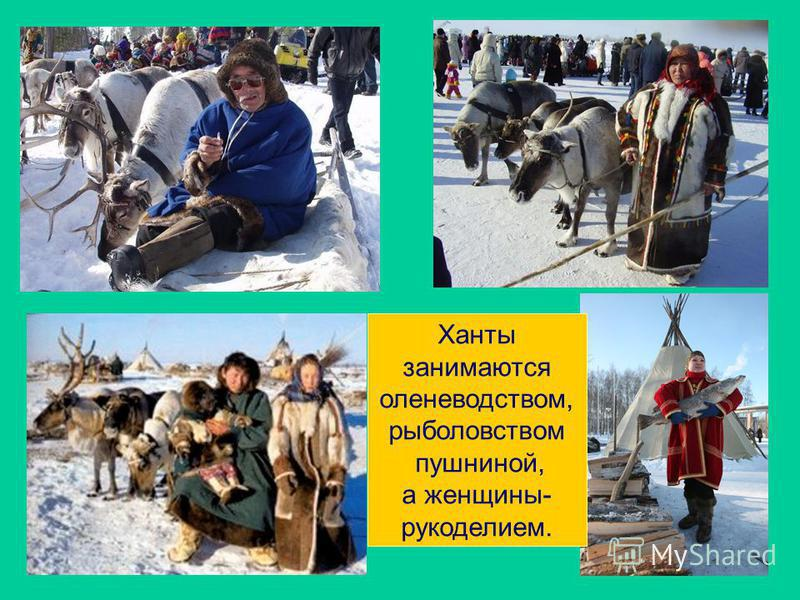 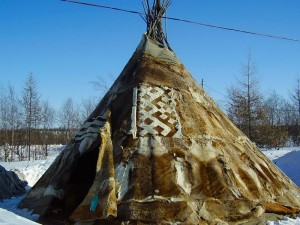 ЛАБАЗ
ПЕЧЬ
ИЗБА
Во всех действиях и обычаях и манси и ханты неукоснительно придерживаются правила:

 «Как сегодня  сам относишься к природе, так завтра будет жить твой народ».